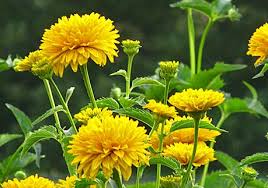 আজকের মাল্টিমিডিয়া ক্লাসে





 স্বাগতম
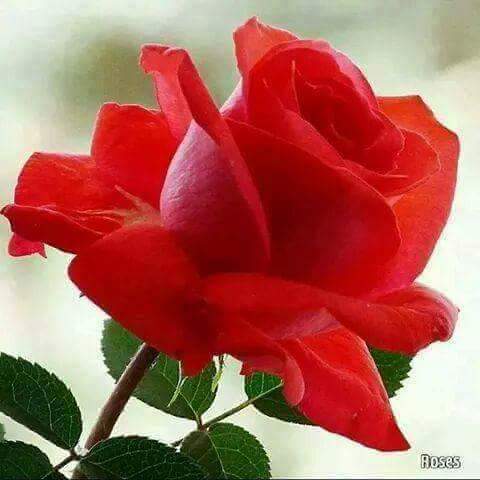 পরিচিতি
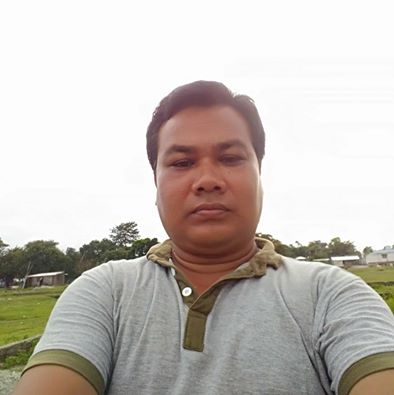 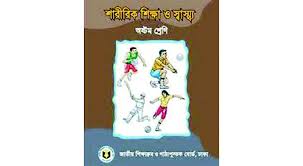 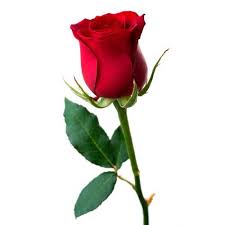 বিষয়ঃ শারীরিক শিক্ষা ও স্বাস্থ্য  
শ্রেণিঃ অষ্টম 
সময়ঃ ৪৫ মিনিট
সন্তোষ কুমার বর্মা 
সহকারী শিক্ষক 
ভান্ডারদহ জনতা উচ্চ বিদ্যালয়, পাটগ্রাম, লালমনিরহাট। 
মোবাঃ ০১৭৬৮৯২৬৬৫৮
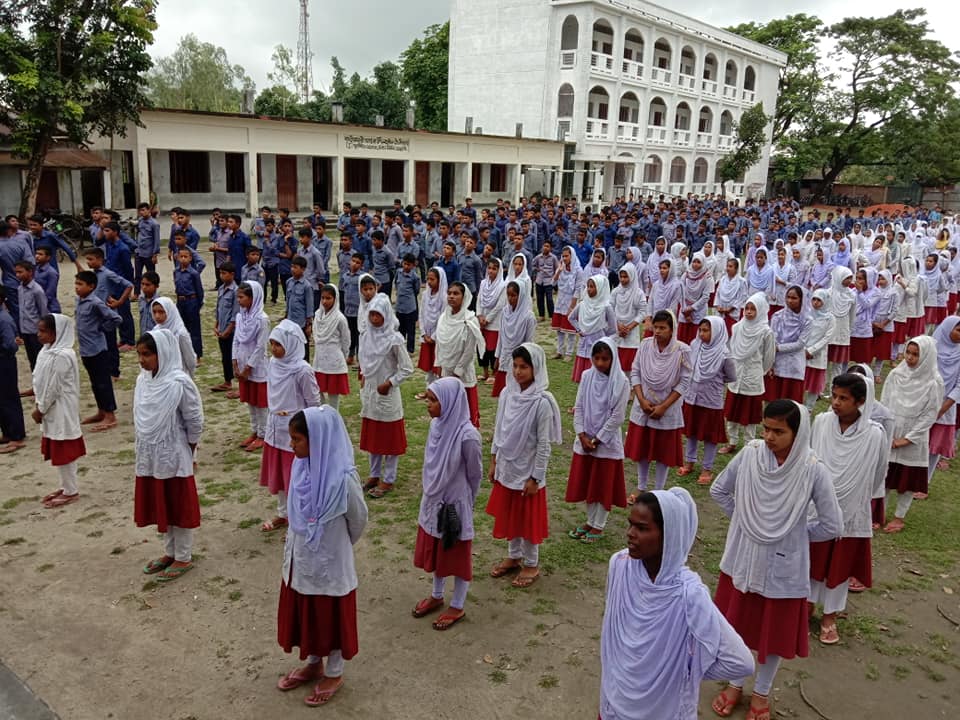 নিছের ছবিতে কী দেখা যায়?
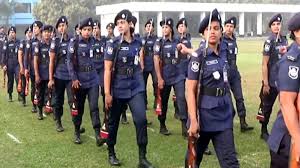 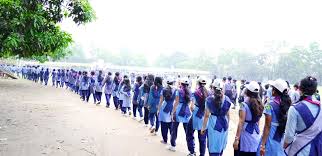 কুচকাওয়াজ
ব্যায়াম
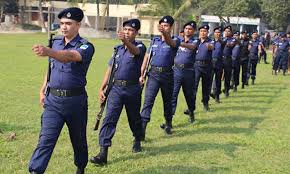 শারীরিক  কসরত
আজকের পাঠ


 
শরীরচর্চা ও সুস্থজীবন 
প্রথম অধ্যায়
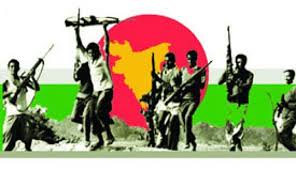 এই পাঠ শেষে শিক্ষার্থীরা শিখবে-----
১। শরীরচর্চা ও শারীরিক সুস্থ কী বলতে পারবে ।  
২। শরীর গঠনে সুস্থ্যতার জন্য ব্যায়ামের প্রভাব কী বলতে পারবে।
 ৩। শারীরিক সুস্থতার জন্য বিশ্রাম,ঘুম, ও বিনোদনের প্রয়োজনীয়তা ব্যাখা করতে পারবে।
শিখনফল
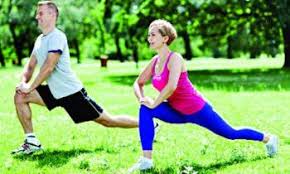 শরীরচর্চা ও শারীরিক সুস্থতা কী ?
সুস্থ জীবন সকলেরই কাম্য। সূখী ও সুন্দর জীবনের জন্য প্রয়োজন শারীরিক সুস্থতা। শারীরিক সক্ষমতা অর্জনের জন্য নানা ধরনের ব্যায়াম বা শরীরচর্চা করে থাকি।ব্যায়াম করার ফলে দেহ ও মনের উন্নয়ন সাধিত হয়,দেহ কাঠামো সুদৃঢ় ও সবল হয়।
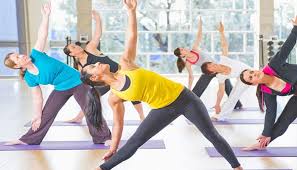 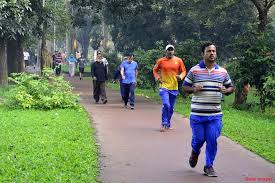 শারীরিক সুস্থতায় ব্যায়াম
শারীরিক সুস্থতায় ব্যায়ামের প্রভাব কী ?
শারীরিক সুস্থতার প্রধান বাহন হলো ব্যায়াম। ব্যায়াম ছাড়া একজন মানুষের শারীরিক সুস্থতা আশা করা যায় না। শরীরচর্চা ও খেলাধুলা শুধু দেহের বৃদ্ধি ঘটায় না, মনের ও উন্নতি সাধন করে। দেহ ভালো থাকলে মনও ভালো থকে।
শারীরি সুস্থতায় বিশ্রাম ও ঘুমের প্রয়োজন কেন ?
শরীর সুস্থ না থাকলে মন ভালো থাকে না। ফলে কোনো কাজ সুষ্ঠভাবে সম্পন্ন করা যায় না। আমাদের দেহের খাদ্য ও পানির যেমন প্রয়োজন তেমনি বিশ্রাম ও ঘুমেরও প্রয়োজন রয়েছে। শরীর সুস্থ রাখার জন্য ব্যায়ামের পরে শরীর ও মনের বিশ্রাম এবং ঘুমের প্রয়োজন।
একক কাজ
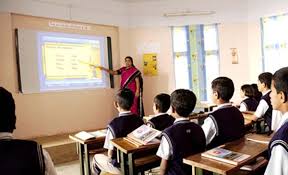 নিয়মিত ব্যায়ামের ফলে শরীরের কী কী উপকার হয় ?
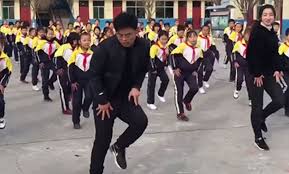 শরীরচর্চা
দলীয়কাজ
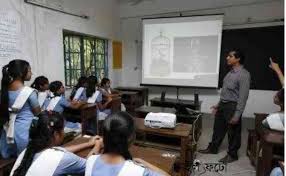 পরিমিত বিশ্রাম ও ঘুম সুস্থ থাকতে সহয়তা করে –ব্যাখা করে লিখ ?
মুল্যায়ন
১। শরীর সুস্থ রাখার প্রধান উপায় কী লিখ ? 
২। “সুস্থ দেহে সুন্দর মন “ উক্তিটি ব্যাখা কর ? 
৩। ঘুম ও বিশ্রামের প্রয়োজনীয়তা বর্ননা করে লিখ ? 
৪।ব্যায়াম শরীরের কী কী উপকার করে লিখ ?
বাড়ীর কাজ
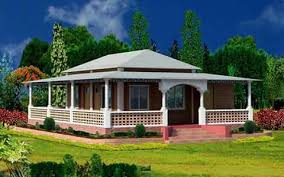 শরীরের ব্যায়ামের ফলে কোন কোন অংশে কী কী উপকার হয় তার একটি তালিকা প্রস্তত  করে নিয়ে আসবে ?
পরিশেষে সবাইকে


 
ধন্যবাদ

                             আবার দেখা হবে-----
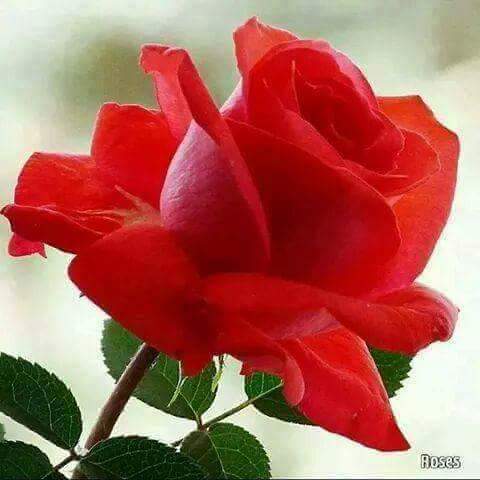